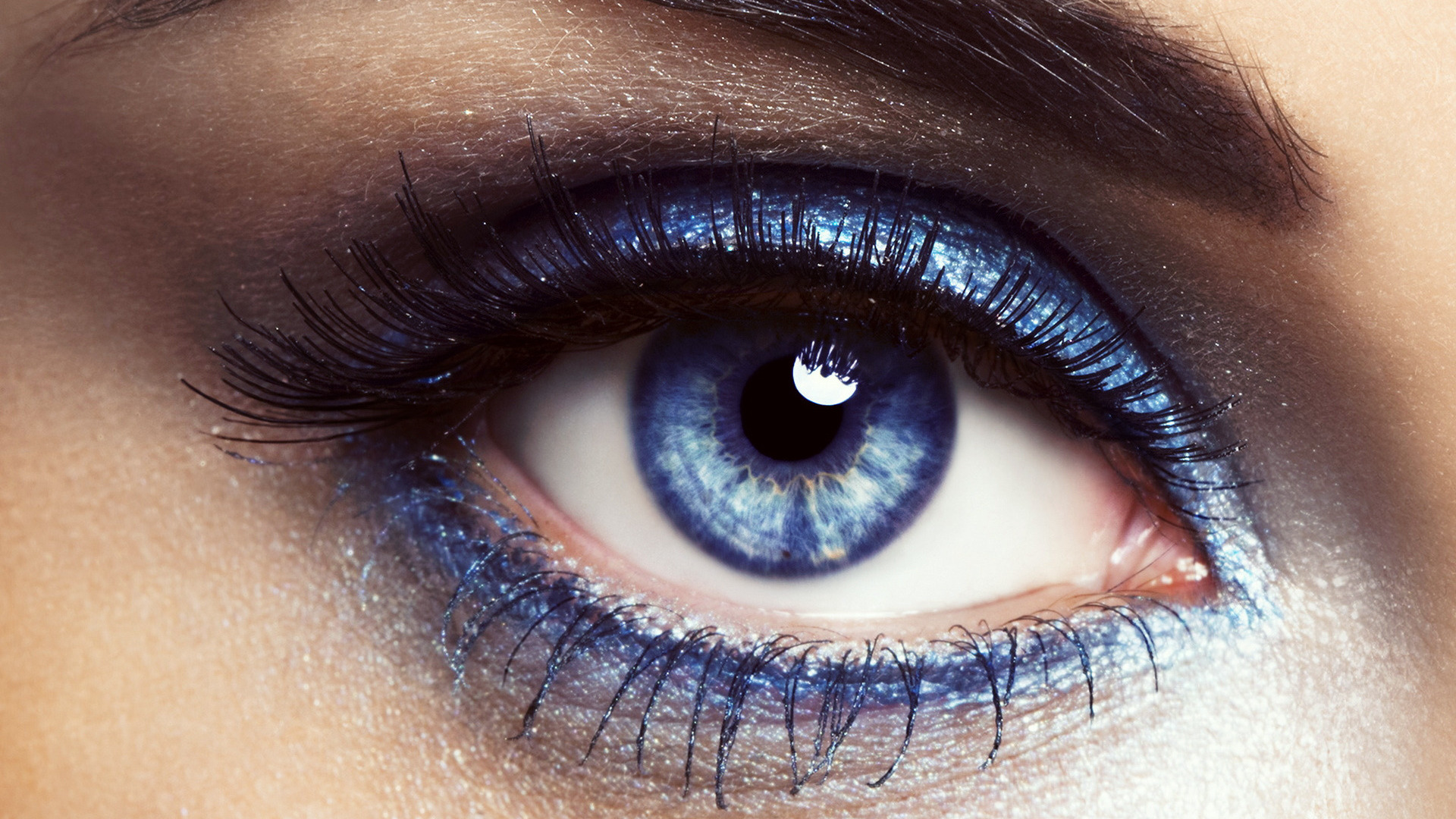 Bewerbung von Armin Tichacek als Technischer Projektleiter
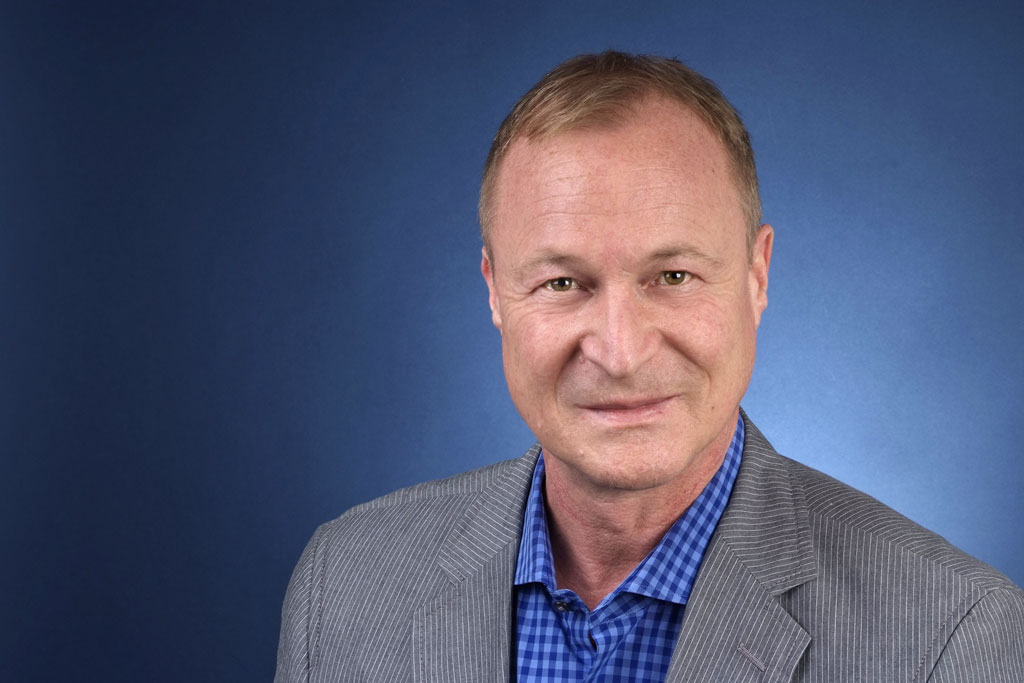 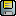 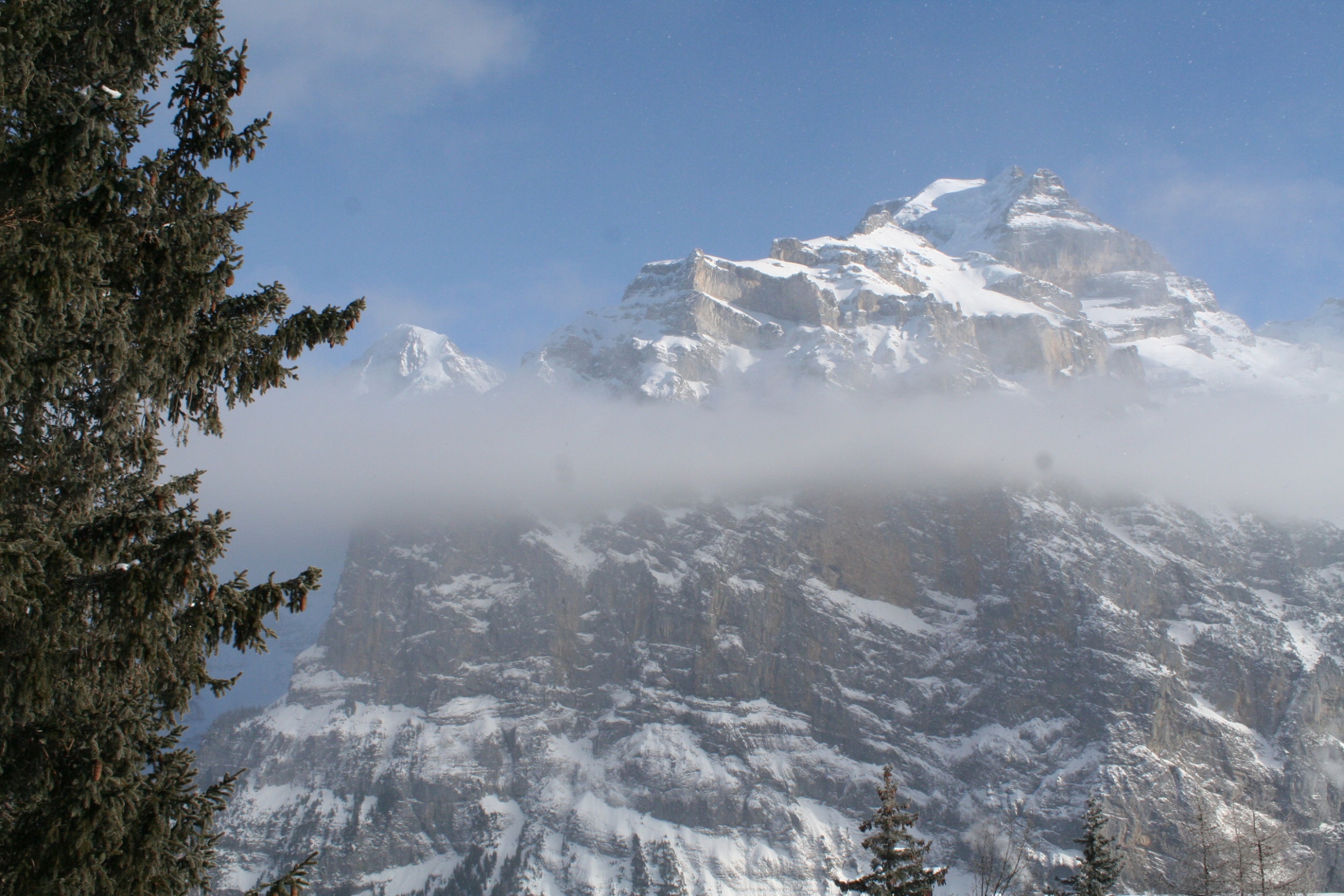 Sehr geehrte Frau Varadjakova,

Sie suchen aussergewöhnliche Persönlichkeiten mit technischer und kreativer Kompetenz?
Ihre Anforderungen sind hoch – als Extrembergsteiger bin ich aber nicht nur auf hohen Berge unterwegs – sondern kenne hohe Anforderungen.
 Lassen Sie sich mich Ihnen kurz vorstellen.
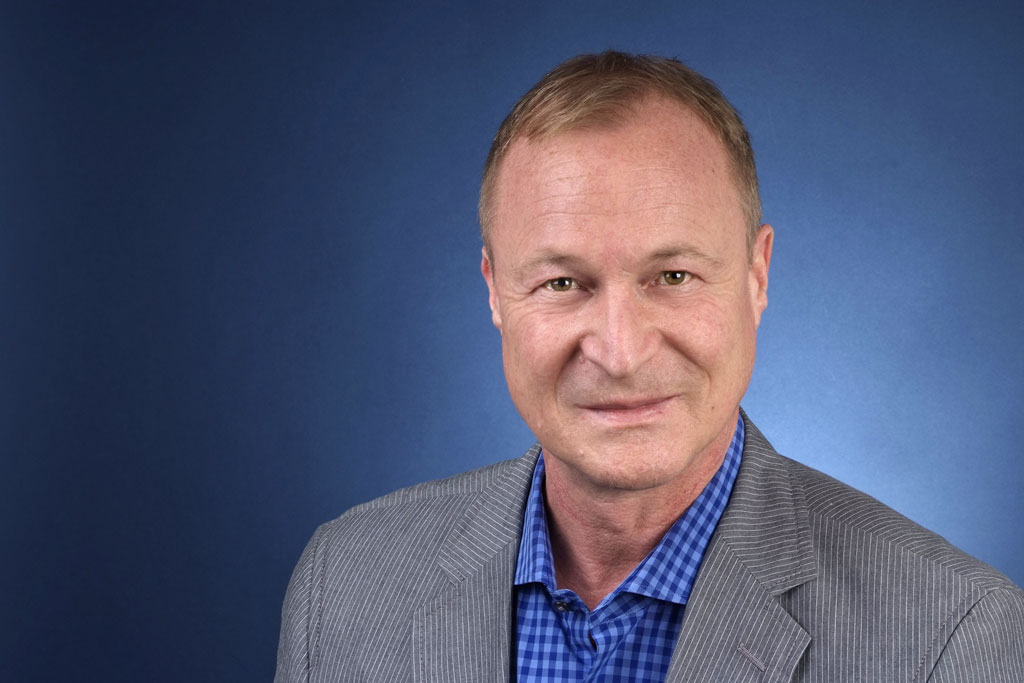 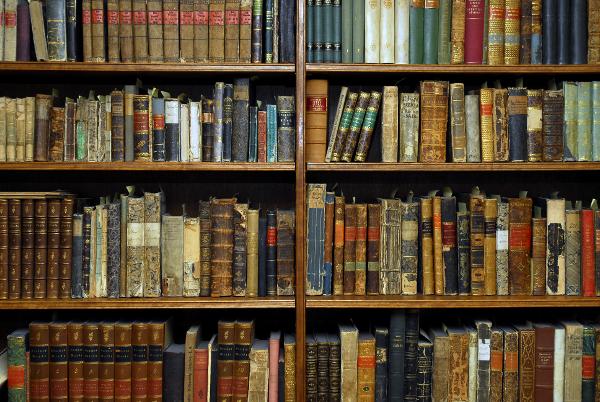 In der Abteilung Produktion und Einkauf der Verlagsgruppe Droemer Knaur war ich für die Projektierung, Kalkulation und Produktion von Büchern, add ons sowie E-Books und nonbooks zuständig und habe deshalb viel Erfahrung mit visuellen Konzepten.
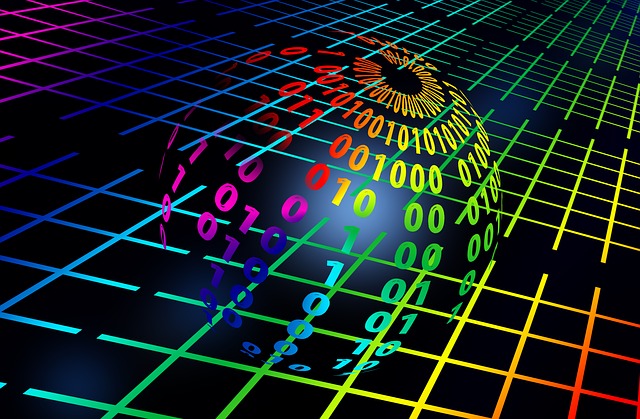 Die sich ständig verändernden Workflows erforderten den Einsatz zugeschnittener Software, an deren Entwicklung ich in verschiedenen Arbeitsgruppen beteiligt war.
Softwareaffinintät und der Umgang mit neuen Medien sind in diesem Umfeld unumgänglich.
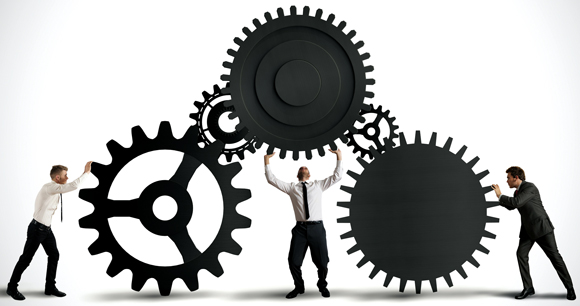 Zu meinen Aufgaben gehörten auch die Prozessoptimierung, Entwicklung von XML-Workflows, Erarbeiten von Strategien für den Einkauf und Auswertung von betriebswirtschaftlichen Daten und deren Präsentation vor der Geschäftsleitung.
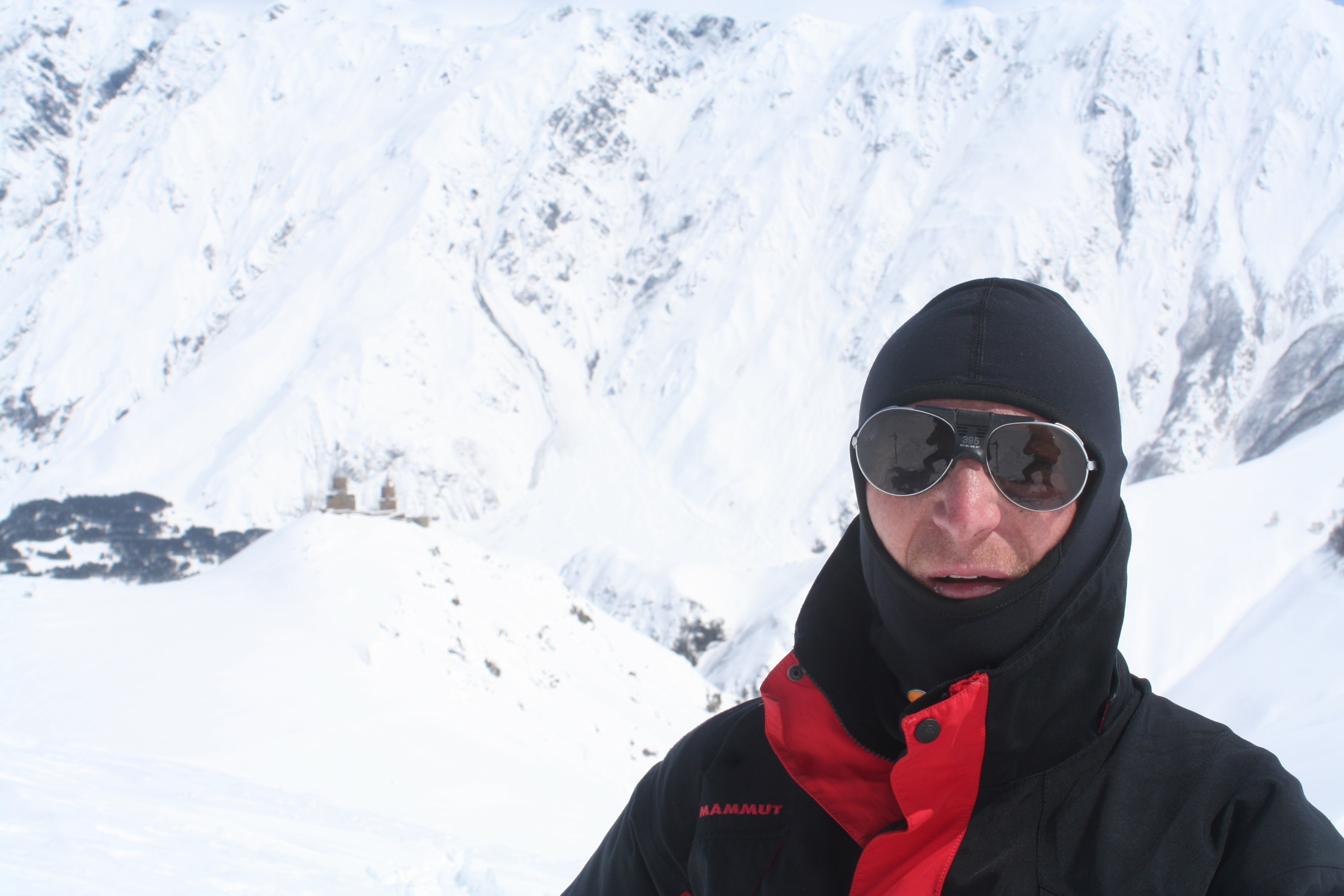 Zu meinen Stärken zähle ich meine eigenverantwortliche, aktive Arbeitsweise sowie mein Talent flexibel sämtliche Problemstellungen zu lösen. Dabei verhelfen mir Belastbarkeit, Umsetzungsstärke und Teamfähigkeit zum Erfolg.
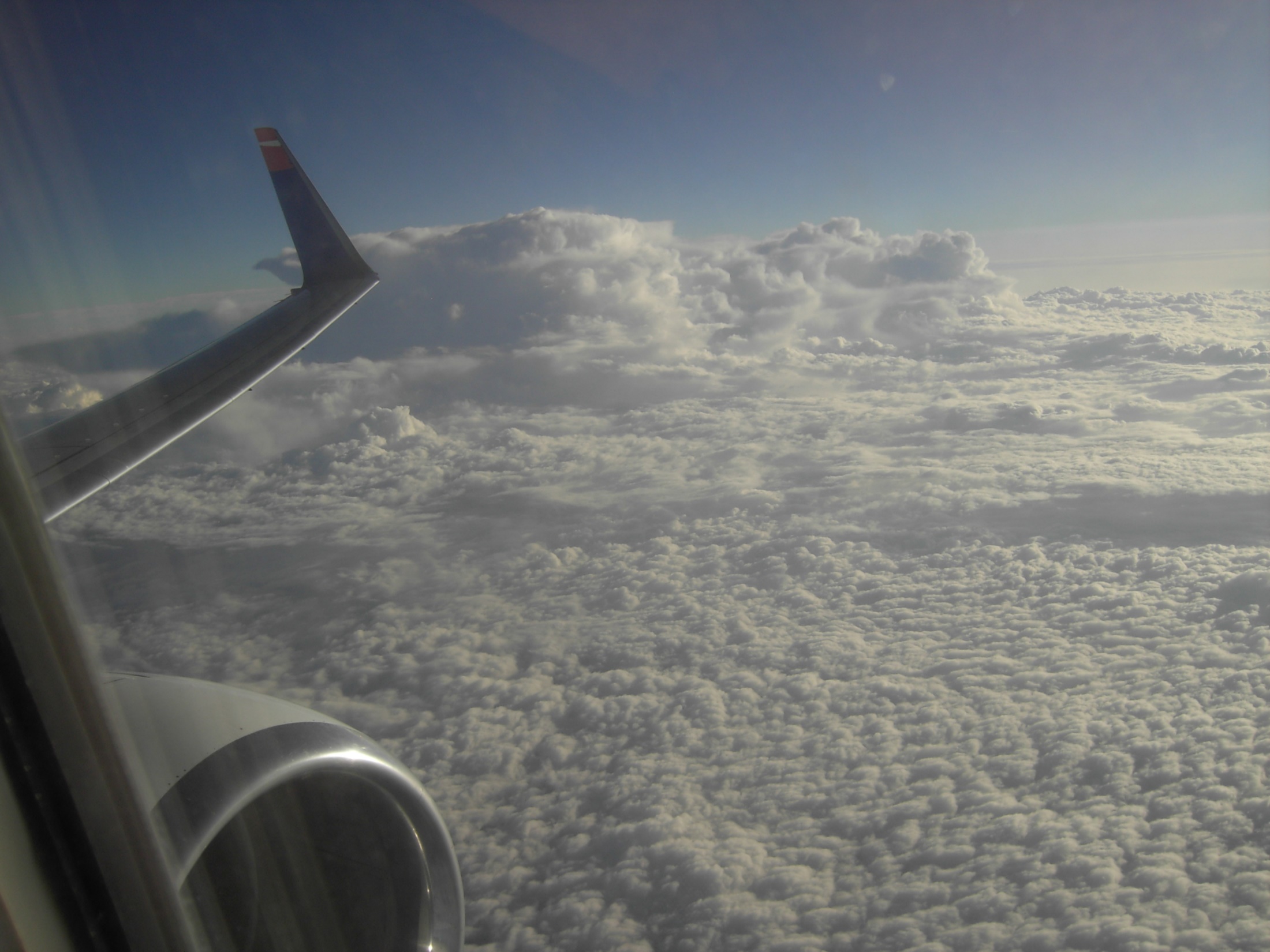 LEBENSLAUF

01.01.2015–dato 		Berufliche Neuorientierung

01.01.2014–23.12.2014 	Weiterbildung zum Web Designer/
			Online Marketing Manager bei der gfn AG in München

28.11.2000–31.12.2013 	Verlagshersteller und technischer Einkäufer
			bei der Verlagsgruppe Droemer Knaur in München
01.08.1993–27.11.2000	Verlagshersteller bei der Weltbild Verlag GmbH
			Unternehmensbereich Buch Augsburg

10.09.1991–21.07.1993 	Weiterbildung zum staatlich geprüften Drucktechniker
			An der Fachakademie für das graphische Gewerbe in
			München

01.09.1986–31.08.1991	Schriftsetzer und Textgestalter
			bei der Allgäuer Zeitungsverlag GmbH in Kempten/Allgäu
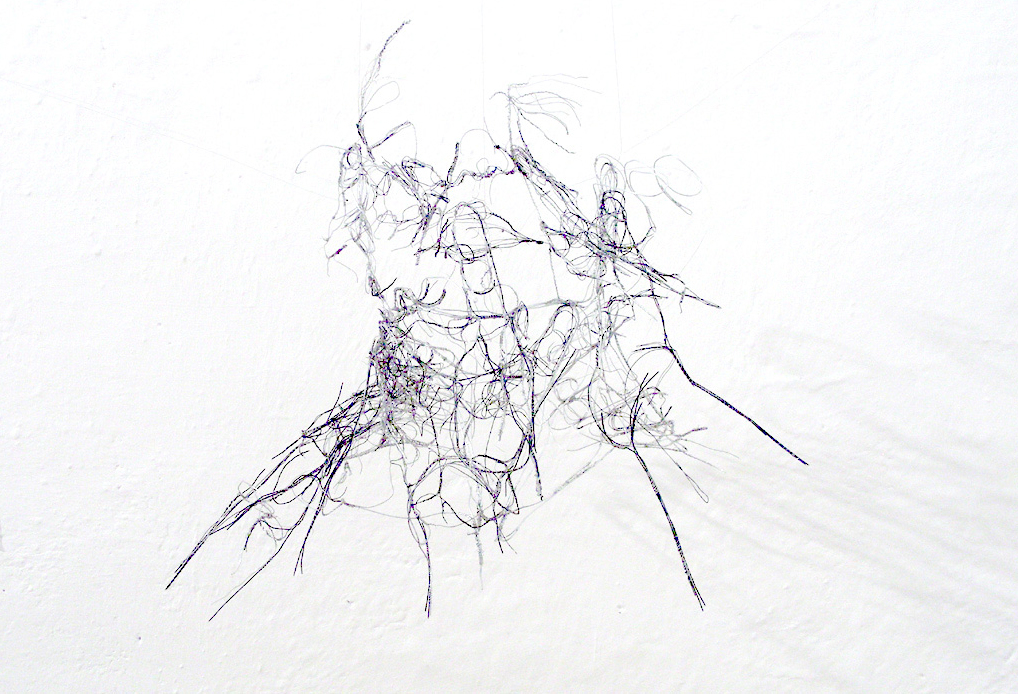 „Arbeit berührt“  von Helmut Weiländer
Berufsausbildung
   1980–1983 Ausbildung zum Schriftsetzer
   bei der Allgäuer Zeitungsverlag GmbH in Kempten/Allgäu

   Schulausbildung
   1975–1980 Realschule in Immenstadt/Allgäu
   1969–1974 Grund- und Hauptschule in Wertach/Allgäu

   Sonstige Kenntnisse
   Sprachen: Englisch fließend
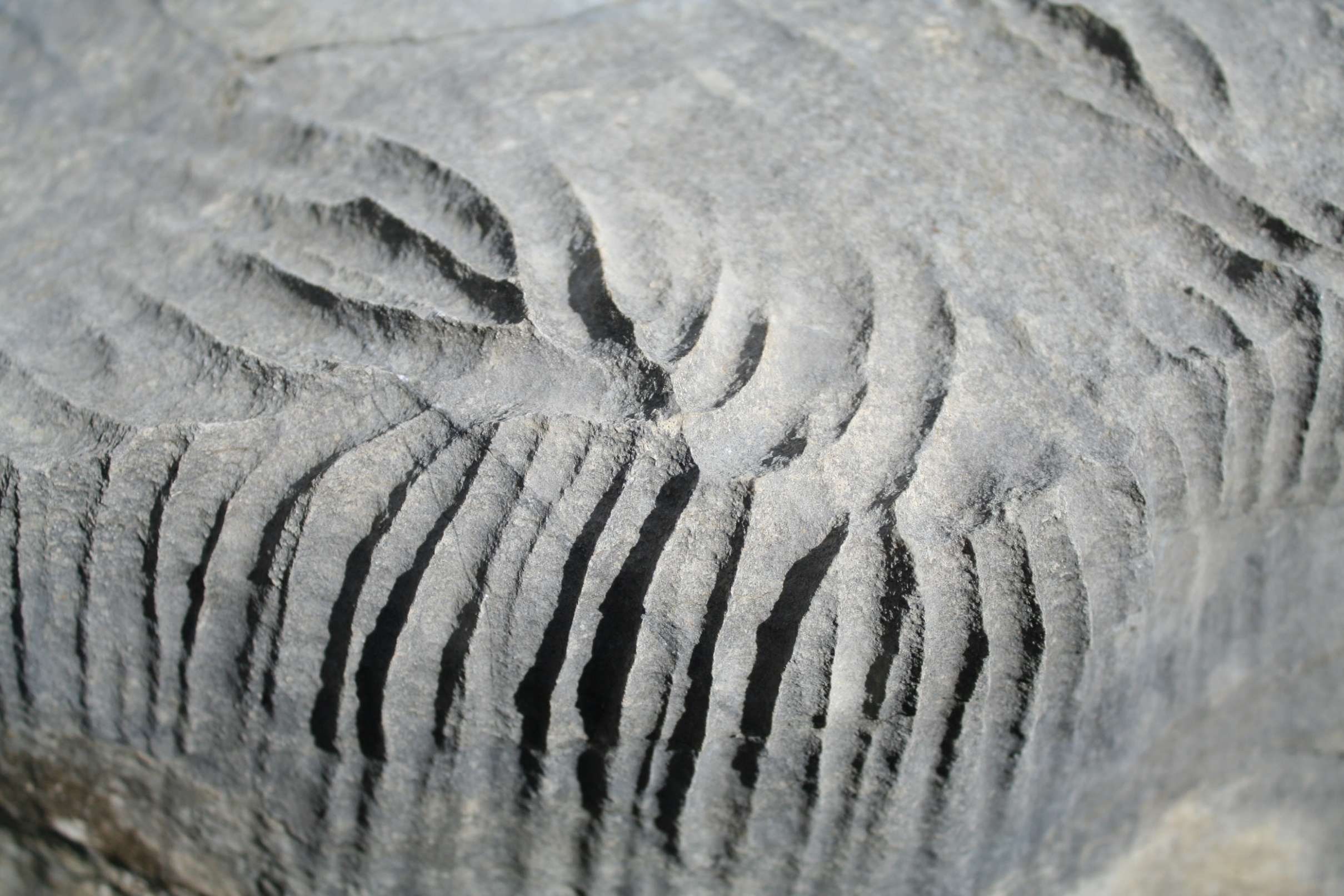 Zivildienst
1984–1986 Stadtkrankenhaus Kempten/Allgäu

Berufsausbildung
1980–1983 Ausbildung zum Schriftsetzer
bei der Allgäuer Zeitungsverlag GmbH in Kempten/Allgäu

Schulausbildung
1975–1980 Realschule in Immenstadt/Allgäu
1969–1974 Grund- und Hauptschule in Wertach/Allgäu

Sonstige Kenntnisse
Sprachen Englisch fließend

München, im September 2015
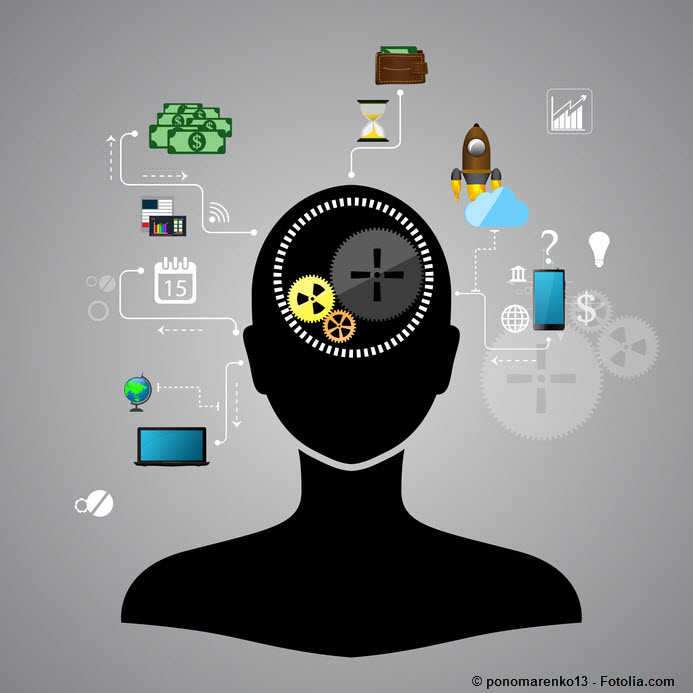 Was für Sie noch von Interesse sein könnte ...

Ausgeführte Tätigkeiten

Beratung des Lektorats und der Marketingabteilung sowie Ideenfindung und Planung von Projekten in Hinblick auf Grafik, Ausstattung und Herstellung Entwurf und Entwicklung von Layouts und Mockups
Briefing von externen Mitarbeitern
Erstellung von Reinzeichnungen und Lieferung von PDF an Druckereien
Organisation von Ausschreibungen für Druck, Papier und Druckvorstufe
Projektverwaltung, Produktpflege und Terminsteuerung mit Hilfe einer
internetbasierten Managementplattform
Auswertung betriebswirtschaftlicher Daten
Beobachtung und Auswertung der Marktsituation
Kunden-Kontaktpflege, Rechnungsprüfung
Abwicklung von Aufträgen für Discounter und Industriekunden international
Strukturierung von Texten für XML-Lösungen
Mitarbeit im Team für die Optimierung von Arbeitsprozessen und
betriebswirtschaftlichen Maßnahmen im Gesamtunternehmen
(Unternehmensberatung McKinsey)
Betreuung der Auszubildenden in den Abteilungen Einkauf und Herstellung


Anwenderkenntnisse
Word, Excel, PowerPoint, InDesign, Illustrator, Photoshop, Acrobat
Datenverwaltung mit Hilfe von Media Asset Management Software
Grundkenntnisse: Erarbeiten von Datenbanken, SAP
Fundierte Kenntnisse des nationalen und internationalen Marktes von Vorstufe, Druck und Weiterverarbeitung und Medienwirtschaft
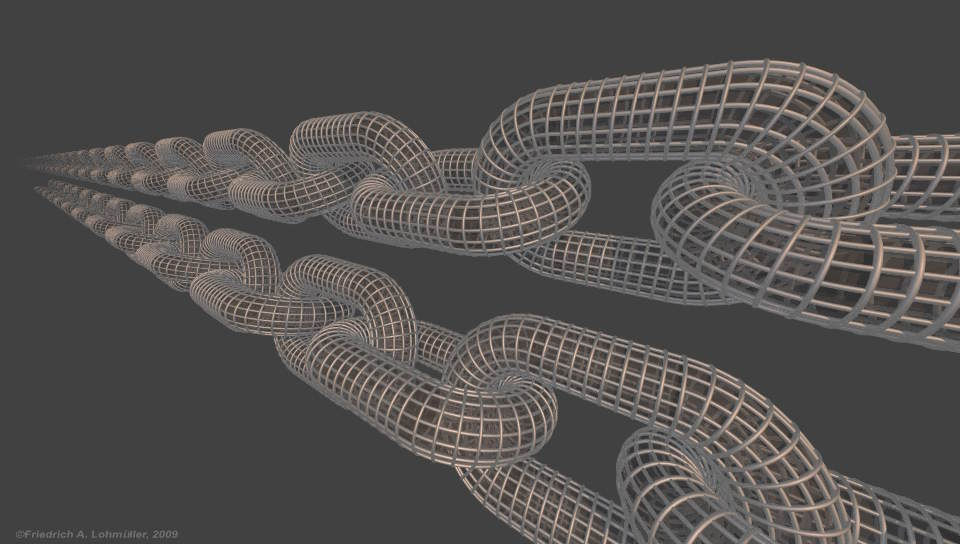 Auf ein persönliches Gespräch mit Ihnen freue ich mich.
I n t e r e s s i e r t ?
Armin Tichacek
Watzmannstraße 9
81541 München
0 89 / 62 02 15 48
atichacek@aol.com
https://www.linkedin.com/pub/armin-tichacek/94/2b0/38b
Eintrittsdatum: ab sofort
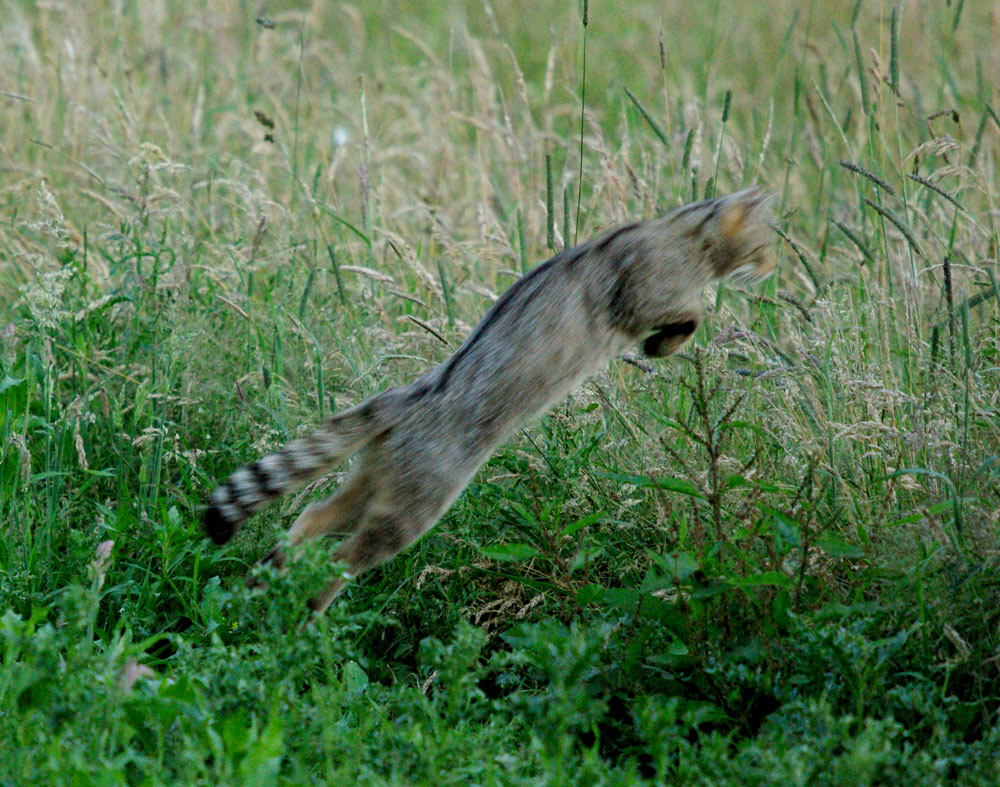 Catch me !